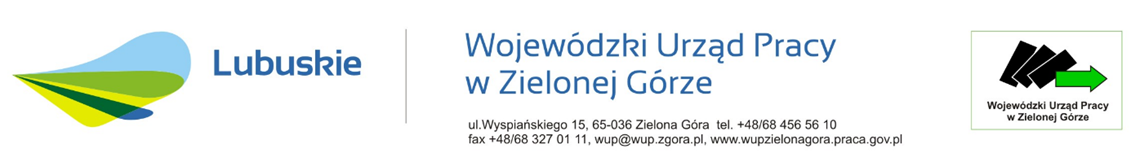 Równość szans i niedyskryminacji Dostępność dla osób z niepełnosprawnościami Równość szans kobiet i mężczyznKonkurs nr RPLB.06.02.00-IP.01-08-K01/18 w ramach Regionalnego Programu Operacyjnego – Lubuskie2020
Oś Priorytetowa 6 Regionalny rynek pracy
Działanie 6.2 Aktywizacja zawodowa osób pozostających bez pracy niezarejestrowanych w powiatowych urzędach pracy 


październik 2018 r.
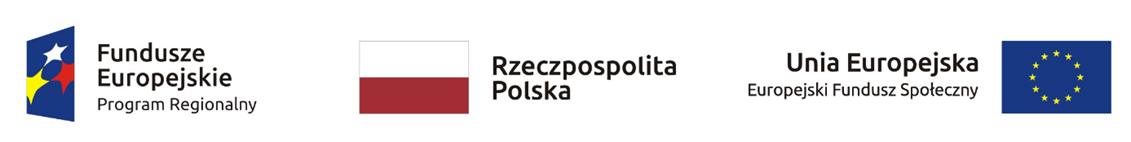 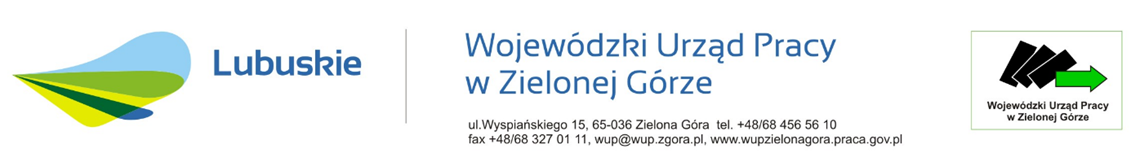 Podstawa prawna
Konstytucja Rzeczypospolitej Polskiej z dnia 2 kwietnia 1997 r.
Konwencja ONZ o prawach osób niepełnosprawnych z 13 grudnia 2006 r.
Traktat o Unii Europejskiej
Ustawa z dnia 3 grudnia 2010 r. o wdrożeniu niektórych przepisów Unii Europejskiej w zakresie równego traktowania
rozporządzenia Parlamentu Europejskiego i Rady
Europejska strategia w sprawie niepełnosprawności na lata 2014-2020
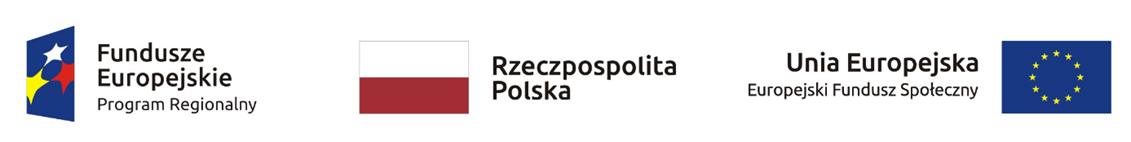 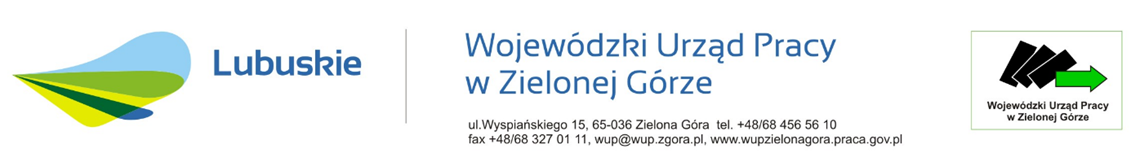 Wytyczne i inne dokumenty:
Wytyczne w zakresie realizacji zasady równości szans i niedyskryminacji, w tym dostępności dla osób z niepełnosprawnościami oraz zasady równości szans kobiet i mężczyzn w ramach funduszy unijnych na lata 2014-2020 (zwane dalej Wytycznymi)  
Realizacja zasady równości szans i niedyskryminacji, w tym dostępności dla osób z niepełnosprawnościami – Poradnik dla realizatorów projektów i instytucji systemu wdrażania funduszy europejskich 2014-2020  
Jak realizować zasadę równości szans kobiet i mężczyzn w projektach finansowanych z funduszy europejskich 2014-2020 – Poradnik dla osób realizujących projekty oraz instytucji systemu wdrażania.
Instrukcja wypełnienia wniosku o dofinansowanie projektu z Europejskiego Funduszu Społecznego w ramach osi Priorytetowej 6, 7, 8 Regionalnego Programu Operacyjnego – Lubuskie 2020.
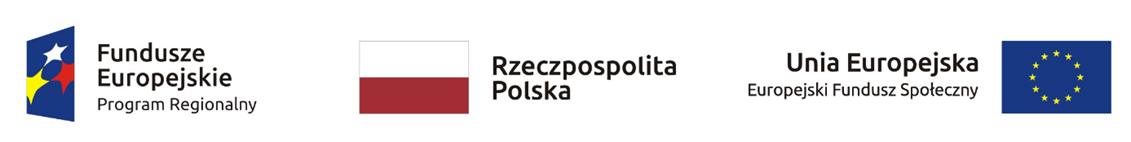 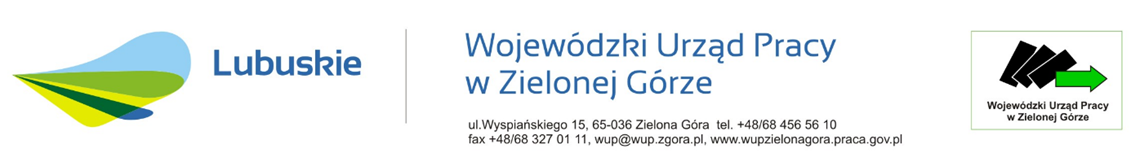 Kryteria horyzontalne oceniane na etapie oceny merytorycznej

Kryterium 3
Zgodność z zasadą równości szans kobiet i mężczyzn (badana poprzez spełnienie standardu minimum).

Kryterium 4
Zgodność z zasadami równości szans i niedyskryminacji (w tym dostępności dla osób z niepełnosprawnościami).

Kryterium 5
Zgodność z pozostałymi politykami i zasadami wspólnotowymi (w tym: polityką równych szans i koncepcją zrównoważonego rozwoju).
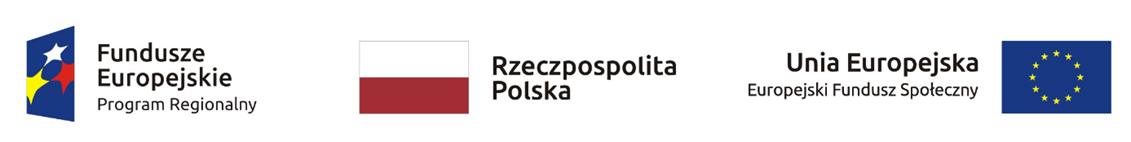 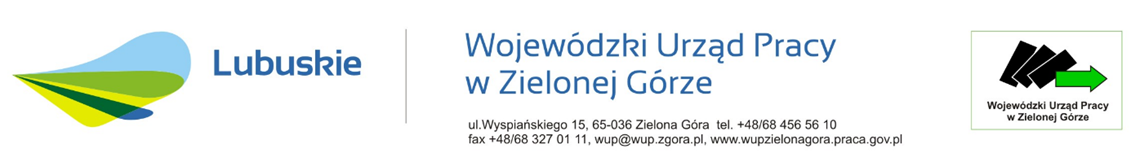 Dostępność dla osób z niepełnosprawnościami
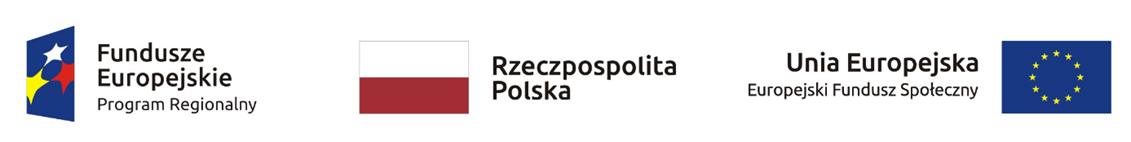 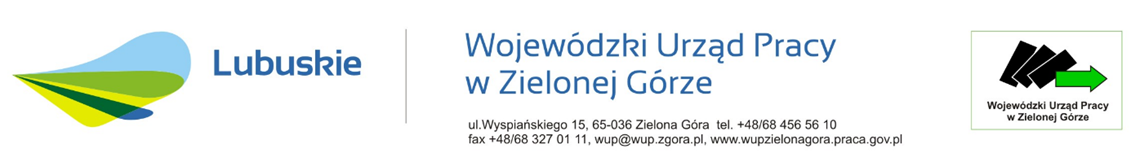 Osoby z niepełnosprawnościami - osoby niepełnosprawne w rozumieniu Ustawy z dnia 27 sierpnia 1997 r. o rehabilitacji zawodowej i społecznej oraz zatrudnianiu osób niepełnosprawnych, a także osoby z zaburzeniami psychicznymi w rozumieniu Ustawy z dnia 19 sierpnia 1994 r. o ochronie zdrowia psychicznego, tj. osoby z odpowiednim orzeczeniem lub innym dokumentem poświadczającym stan zdrowia.
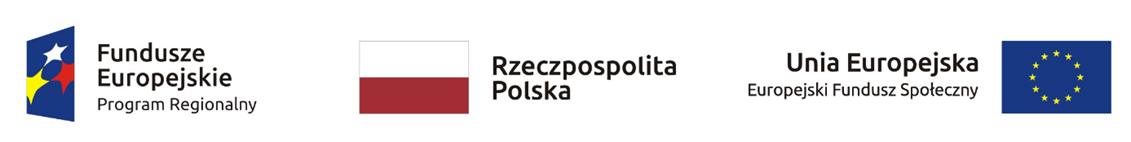 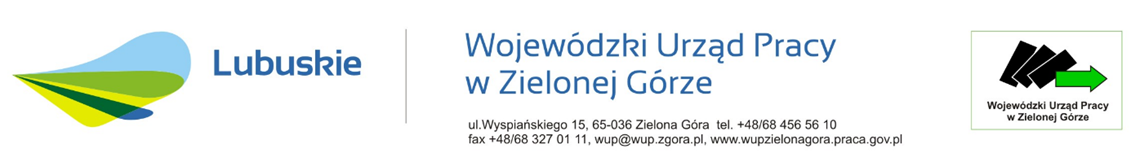 Osoby niepełnosprawne w rozumieniu ustawy to te, których niepełnosprawność została potwierdzona orzeczeniem: 

o zakwalifikowaniu przez organy orzekające do jednego z trzech stopni niepełnosprawności (znacznego, umiarkowanego, lekkiego);
o całkowitej lub częściowej niezdolności do pracy na podstawie odrębnych przepisów;
o niepełnosprawności, wydanym przed ukończeniem 16 roku życia.
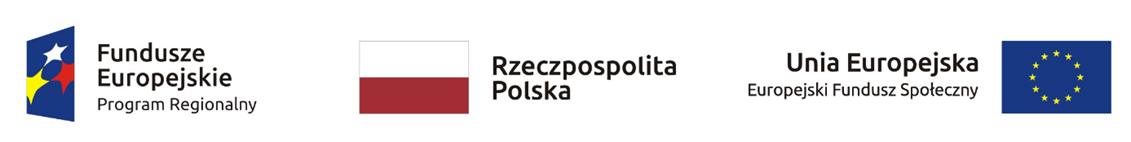 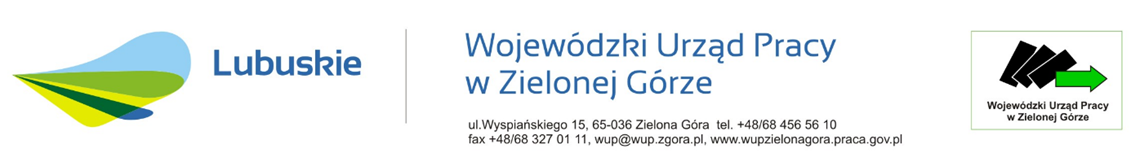 Dwie definicje niepełnosprawności 

Definicja z Ustawy o rehabilitacji zawodowej i społecznej oraz zatrudnianiu osób niepełnosprawnych:

Niepełnosprawność oznacza trwałą lub okresową niezdolność do wypełniania ról społecznych z powodu stałego lub długotrwałego naruszenia sprawności organizmu, w szczególności powodującą niezdolność do pracy.
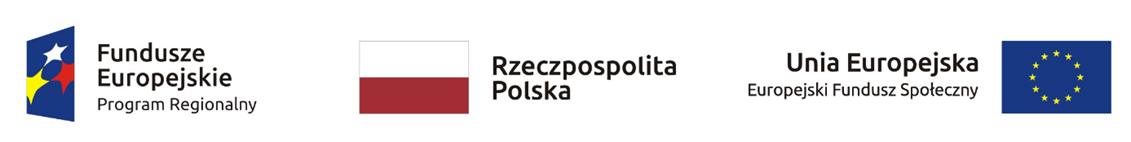 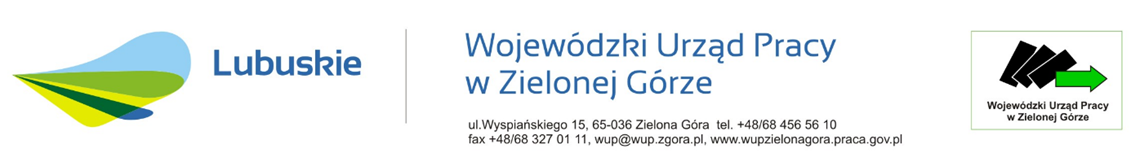 Dwie definicje niepełnosprawności 


Definicja z Konwencji ONZ o prawach osób niepełnosprawnych:

Niepełnosprawność powstaje w wyniku interakcji pomiędzy osobami z dysfunkcjami a barierami środowiskowymi i wynikającymi z postaw ludzkich, będącej przeszkodą dla pełnego uczestnictwa osób niepełnosprawnych w życiu społecznym, na równych zasadach z innymi obywatelami.
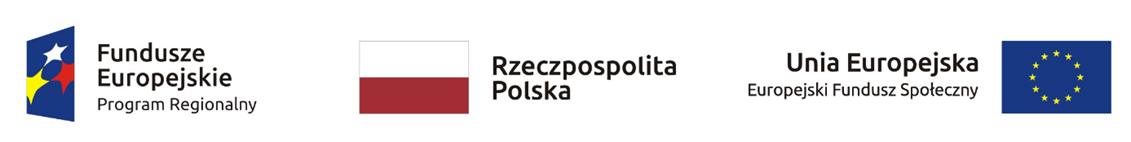 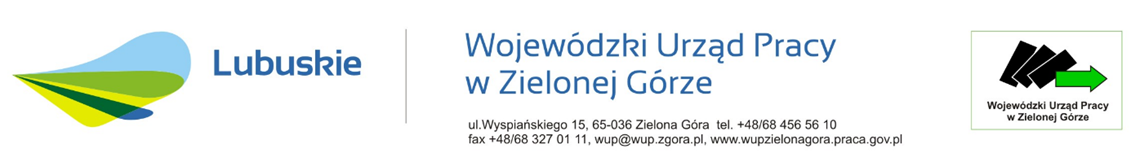 Dwa modele podejścia do niepełnosprawności 

Model medyczny (pierwsza definicja)

Powodem problemów osoby z niepełnosprawnością jest jej choroba, która powoduje wykluczenie ze społeczeństwa.  
Osoba z niepełnosprawnością nie jest pełnoprawnym członkiem społeczeństwa, a bardziej odbiorcą działań pomocowych.
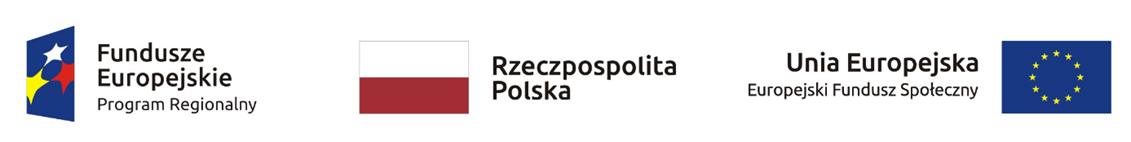 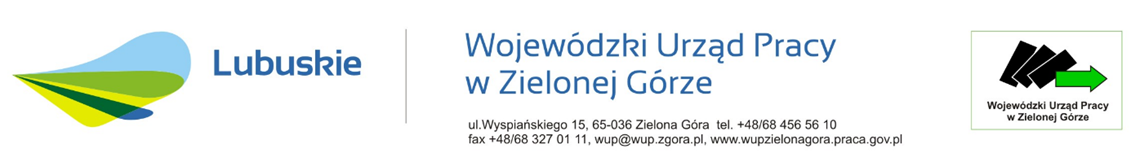 Dwa modele podejścia do niepełnosprawności 


Model społeczny – interakcyjny (druga definicja)

Niepełnosprawność powstaje na skutek interakcji osoby z barierami w otoczeniu.
Przyczyna niepełnosprawności tkwi nie w samej osobie z niepełnosprawnościami, a w barierach: środowiskowych i związanych z transportem, komunikacyjnych i informacyjnych, związanych z systemem instytucjonalnym, z postawą otoczenia.
Osoby z niepełnosprawnościami są aktywnymi uczestnikami społeczeństwa, wnoszącymi wkład w jego rozwój. Zadaniem społeczeństwa jest likwidacja barier i zapewnienie dostępności.
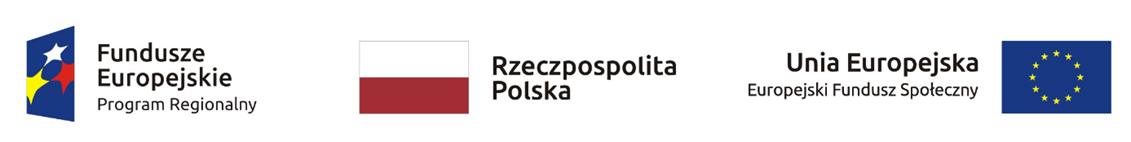 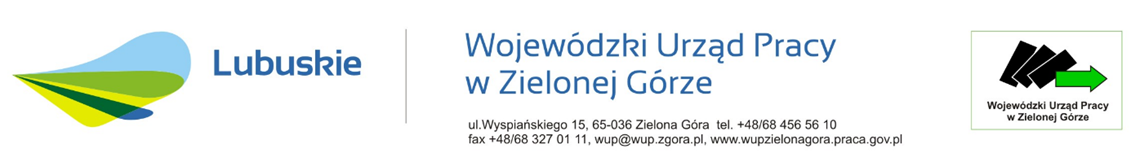 Ważne definicje i pojęcia

Dyskryminacja – jakiekolwiek różnicowanie, wykluczanie lub ograniczanie ze względu na jakiekolwiek przesłanki (na przykład wiek, niepełnosprawność, płeć, rasę, orientację seksualną, pochodzenie etniczne, religię lub światopogląd), którego celem lub skutkiem jest naruszenie lub zniweczenie uznania, korzystania lub wykonywania wszelkich praw człowieka i podstawowych wolności w dziedzinie polityki, gospodarki, społecznej, kulturalnej, obywatelskiej lub w jakiejkolwiek innej, na zasadzie równości z innymi osobami.
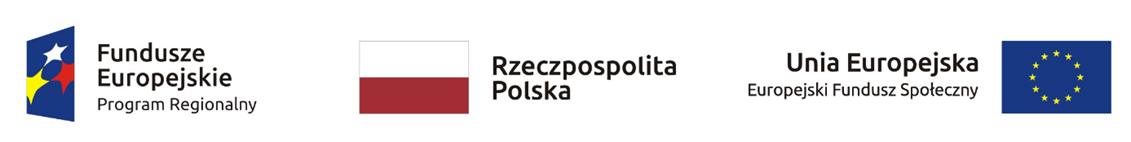 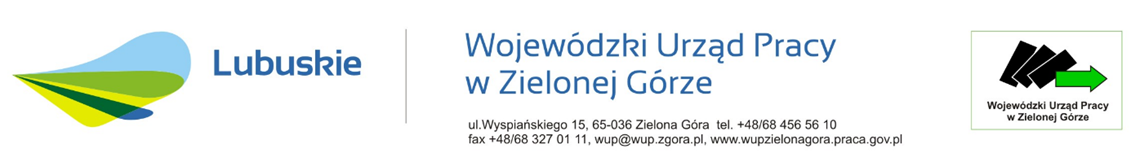 Dostępność  -  w przypadku projektów realizowanych w polityce spójności dostępność oznacza, że wszystkie ich produkty (np. strona, aplikacja internetowa, materiały szkoleniowe, konferencja, wybudowane lub modernizowane obiekty, zakupione środki transportu) mogą być wykorzystywane (używane) przez osoby z niepełnosprawnościami.

Uniwersalne projektowanie – projektowanie produktów, środowiska, programów i usług w taki sposób, by były użyteczne dla wszystkich, w możliwie największym stopniu, bez potrzeby adaptacji lub specjalistycznego projektowania. Uniwersalne projektowanie nie wyklucza pomocy technicznych dla szczególnych grup osób niepełnosprawnych, jeżeli jest to potrzebne.  W przypadku projektów realizowanych w polityce spójności koncepcja uniwersalnego projektowania jest realizowana przez zastosowanie co najmniej standardów dostępności dla polityki spójności 2014-2020.
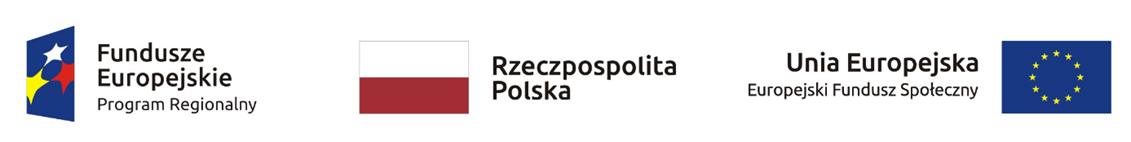 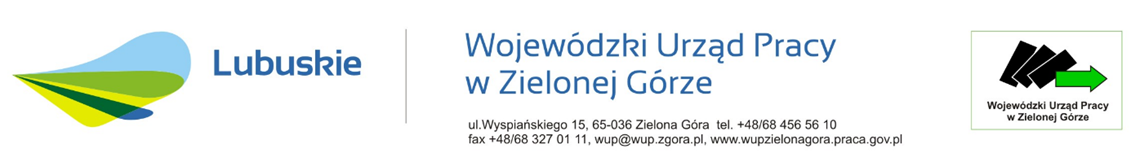 Mechanizm racjonalnych usprawnień – konieczne i odpowiednie zmiany oraz dostosowania, nienakładające nieproporcjonalnego lub nadmiernego obciążenia, rozpatrywane osobno dla każdego konkretnego przypadku, w celu zapewnienia osobom z niepełnosprawnościami możliwości korzystania z wszelkich praw człowieka i podstawowych wolności oraz ich wykonywania na zasadzie równości z innymi osobami.


Konwencja ONZ o prawach osób niepełnosprawnych nakłada na państwo obowiązek zapewnienia dostępności, a jej brak określa jako dyskryminację. Odmowa racjonalnego usprawnienia to przejaw dyskryminacji.
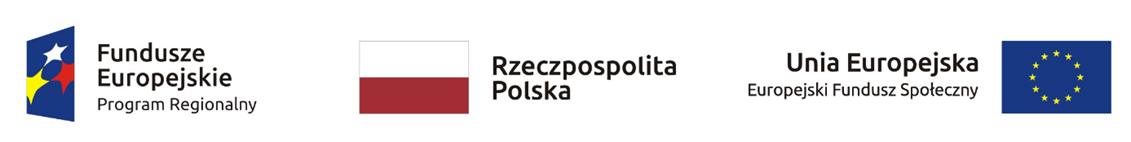 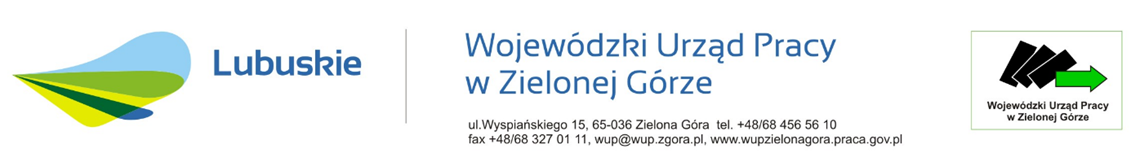 Standardy dostępności dla polityki spójności 2014-2020 - zestaw jakościowych i technicznych wymagań w stosunku do wsparcia finansowanego ze środków funduszy polityki spójności w celu zapewnienia osobom z niepełnosprawnościami możliwości skorzystania z udziału w projektach i  efektów ich realizacji.  

Powinny ich przestrzegać instytucje wdrażające FE oraz beneficjenci.
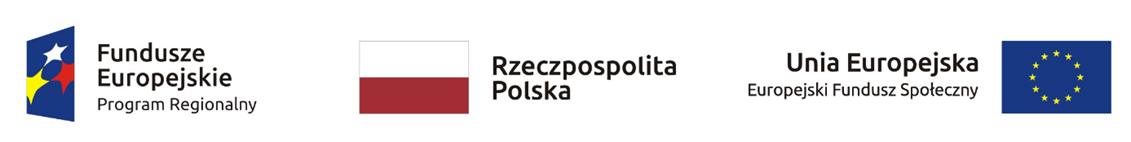 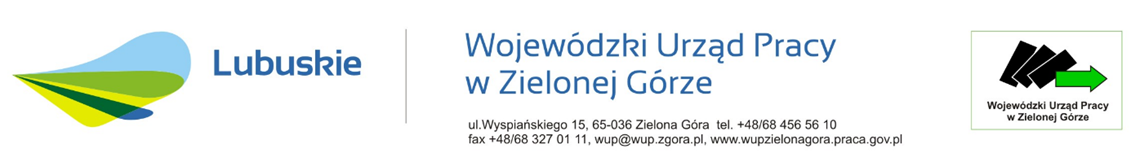 Standardy uwzględniają potrzeby osób z różnymi niepełnosprawnościami, w szczególności osób:

z niepełnosprawnością ruchową
niewidomych i słabowidzących 
z niepełnosprawnością intelektualną
z zaburzeniami lub chorobami psychicznymi
z trudnościami komunikacyjnymi
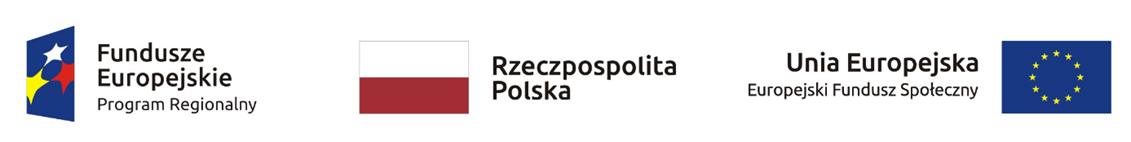 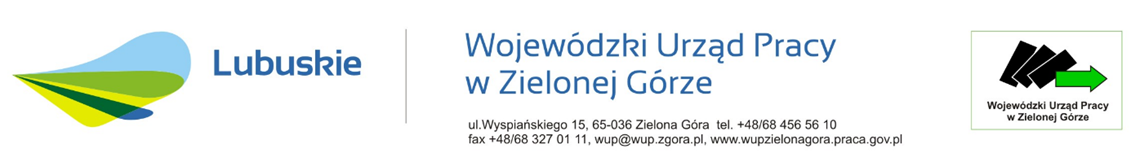 Założenie, że do projektu ogólnodostępnego nie zgłoszą się osoby z niepełnosprawnościami lub zgłoszą się osoby wyłącznie z określonymi rodzajami niepełnosprawności  - jest DYSKRYMINACJĄ.

Nie można odmówić dostępu do uczestnictwa w projekcie osobie z niepełnosprawnościami ze względu na bariery, np. architektoniczne, komunikacyjne, cyfrowe. 

Nie wszystkie wymogi standardów są możliwe na etapie oceny wniosku o dofinansowanie projektu. Informacje z wniosku powinny być weryfikowane w ramach monitorowania i kontroli projektu.
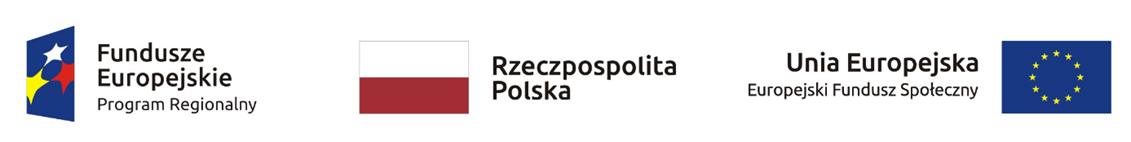 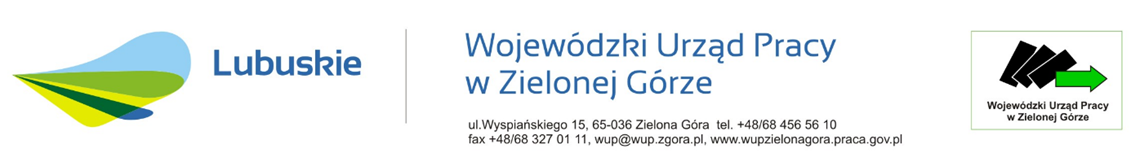 Dostępny projekt

Podczas  planowania projektu wnioskodawca powinien:
upewnić się, że nie zostanie wykluczona możliwość udziału osób z niepełnosprawnościami,
oszacować ich procentowy udział w grupie docelowej,
zdiagnozować bariery utrudniające/uniemożliwiające im udział w projekcie i zaplanować sposoby ich pokonywania,
zdiagnozować ich potrzeby w kontekście wsparcia zaplanowanego w projekcie.
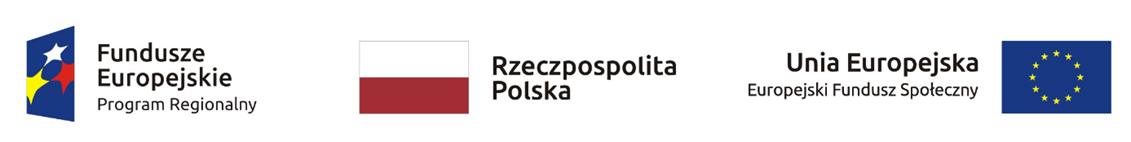 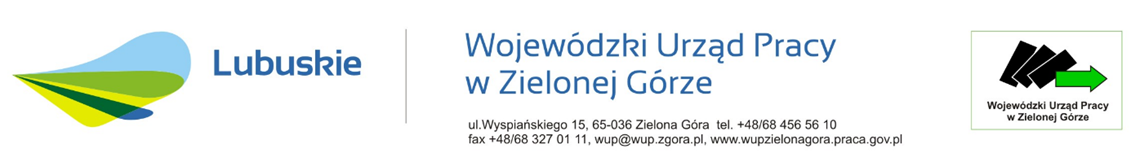 Dostępny projekt

Projekt dedykowany osobom z niepełnosprawnościami – analiza określa:

ilu osób z niepełnosprawnościami dotyczy problem, który ma zostać rozwiązany/ złagodzony w wyniku realizacji projektu

jaka jest struktura tej grupy osób (rodzaje niepełnosprawności, wiek, płeć, wykształcenie, kwalifikacje itp.)

gdzie zamieszkują osoby z niepełnosprawnościami, które potencjalnie będą uczestniczyły w projekcie (osoby zamieszkujące np. na obszarach wiejskich mogą potrzebować dodatkowego wsparcia, np. pomocy w dotarciu na miejsce realizacji projektu)
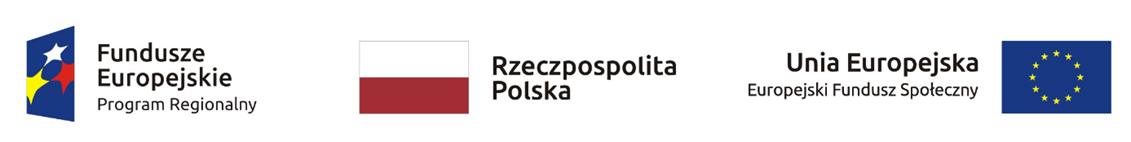 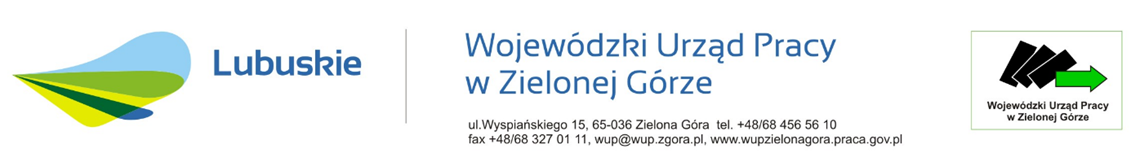 Dostępny projekt

jakie są główne trudności, na które napotykają osoby z niepełnosprawnościami w życiu społeczno-zawodowym
czy korzystały wcześniej z analogicznych form wsparcia i czy były skuteczne (jeśli nie, to dlaczego)
kto ma wpływ na zmianę sytuacji osób z niepełnosprawnościami w danym obszarze
czy na terenie planowanego projektu są organizacje i instytucje działające na rzecz tej grupy, jakie przedsięwzięcia podejmują, jakie są tego efekty
jakie bariery utrudniają/uniemożliwiają osobom z niepełnosprawnościami przezwyciężenie sytuacji problemowej, które z nich są kluczowe i powinny zostać zniwelowane w pierwszej kolejności
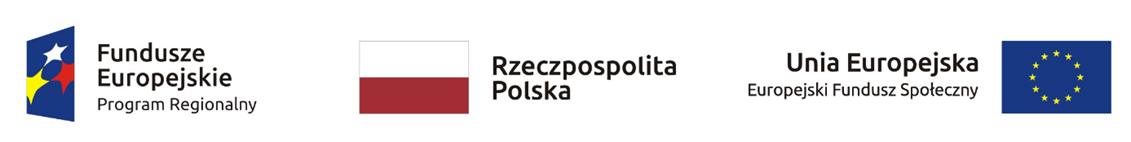 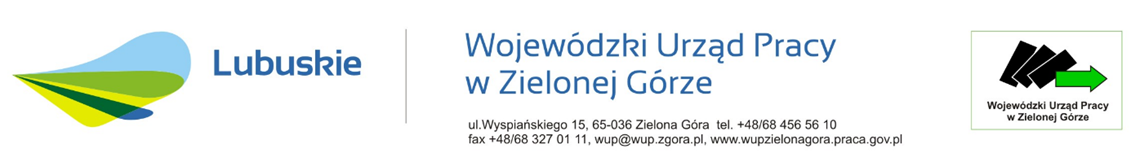 Podczas realizacji wszelkich działań projektowych należy:

unikać przekazu i jakichkolwiek elementów dyskryminujących, ośmieszających bądź utrwalających stereotypy ze względu na niepełnosprawność lub inne przesłanki jak płeć, rasę lub pochodzenie etniczne, religię lub światopogląd, wiek lub orientację seksualną;

używać niestereotypowego i zróżnicowanego przekazu w opracowywanych materiałach informacyjnych, np. pokazywanie osób z niepełnosprawnościami w aktywnych i różnych rolach społecznych;

przekazywać uczestnikom projektu informacje o zasadzie równości szans i niedyskryminacji, w tym dostępności dla osób z niepełnosprawnościami.
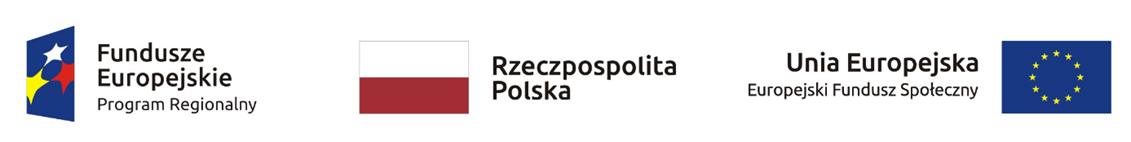 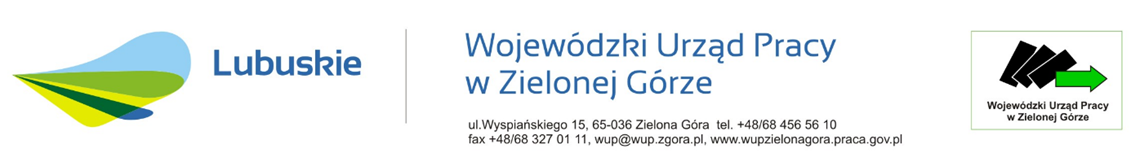 Wszystkie produkty wytworzone w projektach powinny być dostępne:

zasoby cyfrowe (wytyczne WCAG 2.0, język łatwy)
multimedia (transkrypcja tekstowa, napisy dla osób głuchych, audiodeskrypcja)
materiały drukowane (język łatwy, bezszeryfowa czcionka itp.)
dostępne miejsca spotkań, pracy w projekcie
dostępna rekrutacja: dobór kanałów informacyjnych, odpowiednie zaprojektowanie materiałów informacyjno-promocyjnych, dostępność strony projektodawcy, dostępne budynki, obecność tłumacza języka migowego, asystenta, stosowanie pętli indukcyjnej.
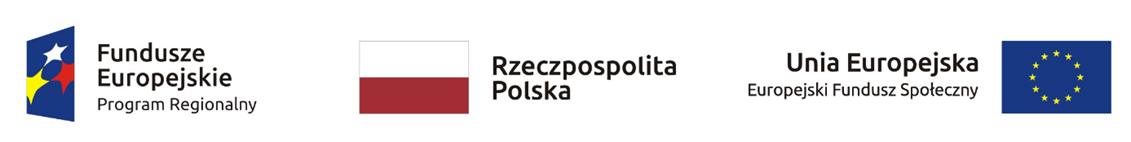 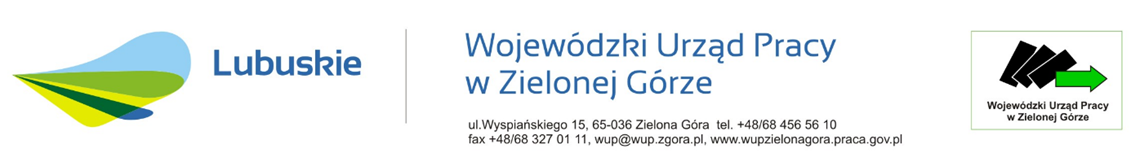 Zasada równości szans kobiet i mężczyzn
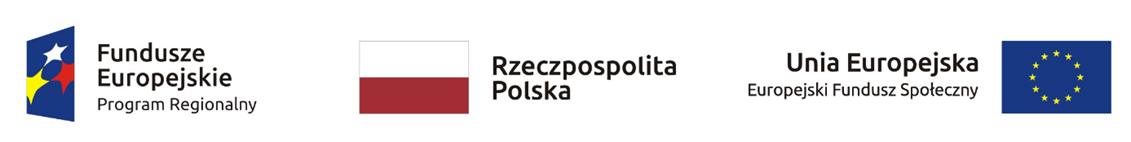 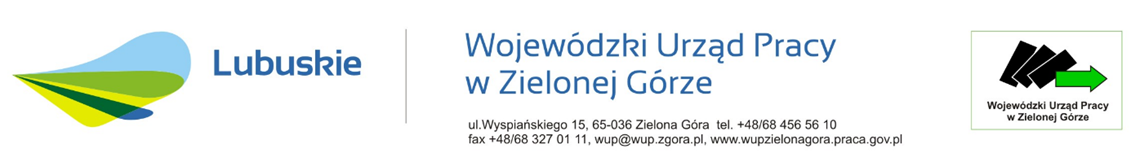 Zasada równości szans kobiet  i mężczyzn - zasada prowadzi do podejmowania działań na rzecz osiągnięcia stanu, w którym kobietom i mężczyznom  przypisuje się taką samą  wartość społeczną, równe prawa i równe obowiązki oraz gdy mają oni równy dostęp do zasobów (środki finansowe, szanse rozwoju), z których mogą korzystać. Zasada gwarantuje możliwość wyboru drogi życiowej bez ograniczeń wynikających ze stereotypów płci.
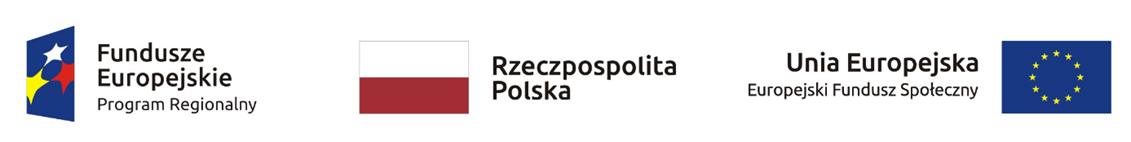 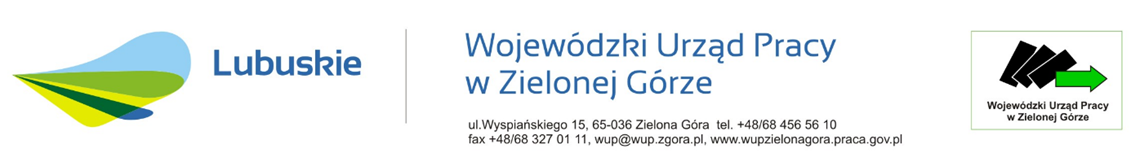 Przykładowe działania wpływające na zasadę równości szans kobiet 
i mężczyzn:

wsparcie towarzyszące w postaci zapewnienia opieki nad dziećmi i osobami zależnymi dla uczestników/czek w trakcie trwania szkoleń, staży lub innych działań.
przekazywanie uczestnikom projektu informacji praktycznych o zasadzie równości szans;
używanie niestereotypowego i zróżnicowanego przekazu w materiałach informacyjnych, np. pokazywanie kobiet i mężczyzn w aktywnych, niestereotypowych rolach;
unikanie przekazu i jakichkolwiek innych elementów dyskryminujących, ośmieszających bądź utrwalających stereotypy ze względu na płeć
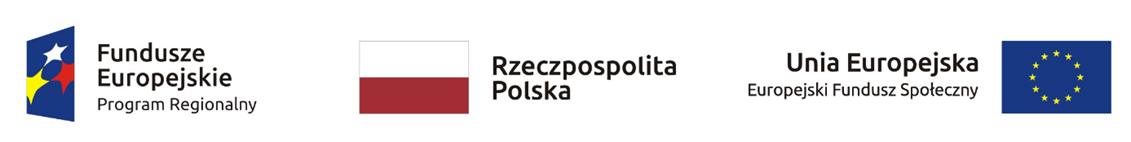 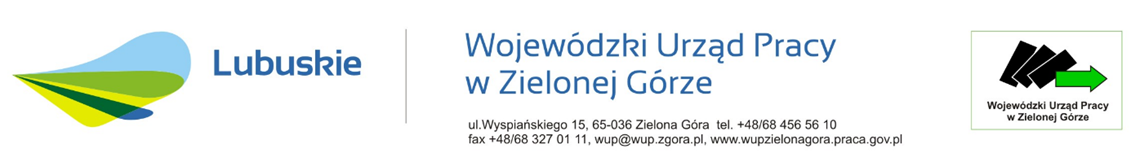 Standard minimum  

Narzędzie używane do oceny realizacji zasady równości szans kobiet i mężczyzn w projektach współfinasowanych z EFS (załącznik nr 1 do Wytycznych).

Obejmuje 5 kryteriów oceny. Wymagane jest uzyskanie co najmniej 3 punktów. 

0 pkt – We wniosku nie ma żadnych informacji pozwalających na spełnienie kryterium lub informacje wskazują, że projekt będzie prowadzić do dyskryminacji.
1 pkt – Kwestie związane z kryterium zostały uwzględnione częściowo lub nie są w pełni trafnie dobrane – kryterium 2, 3 i 4. W kryterium 1 i 5 przyznanie 1 pkt oznacza wyczerpujące, trafne i możliwie pełne zapisy we wniosku.
2 pkt - Wyczerpujące, trafne i możliwie pełne zapisy we wniosku.
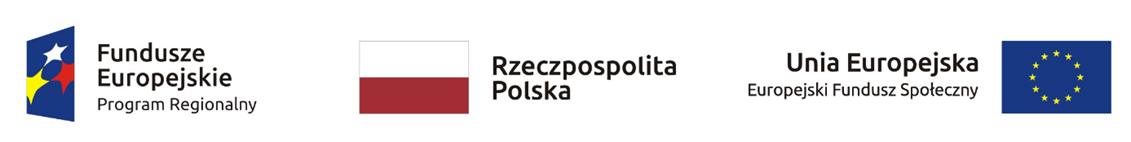 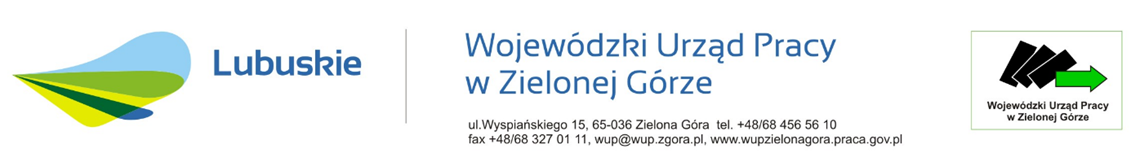 Wyjątki od standardu minimum 

profil działalności beneficjenta

W statucie musi być jednoznaczny zapis o działalności skierowanej tylko do jednej płci. We wniosku należy podać informację, że projekt należy do wyjątku ze względu na ograniczenia wynikające z profilu działalności. Statut może być zweryfikowany przed podpisaniem umowy o dofinansowanie.

zamknięta rekrutacja

Projekt obejmuje wsparciem wszystkich pracowników konkretnego podmiotu, wyodrębnionej organizacyjnie części danego podmiotu lub konkretnej grupy podmiotów – wymienionych z nazwy we wniosku.
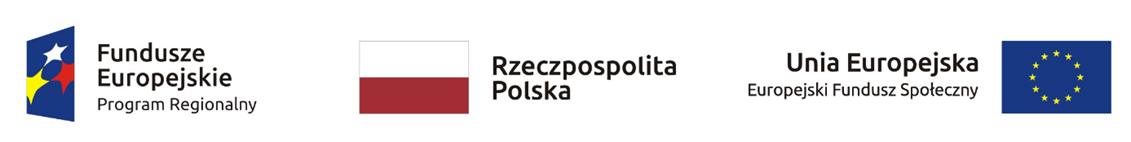 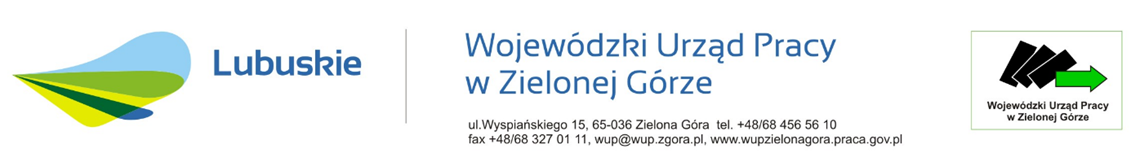 Kryteria oceny:

1. We wniosku o dofinansowanie projektu zawarte zostały informacje, które potwierdzają  istnienie (albo brak istniejących) barier równościowych w obszarze tematycznym interwencji i/lub zasięgu oddziaływania projektu. 

Maksymalna liczba punktów za spełnianie kryterium – 1.
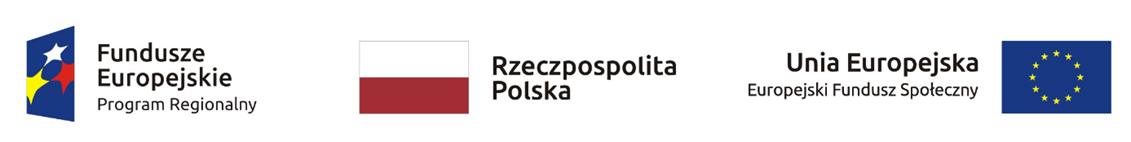 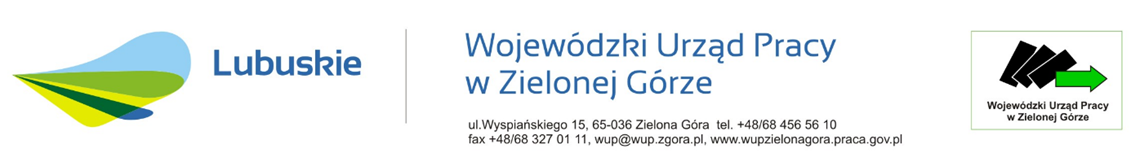 Bariery równościowe to przede wszystkim: 

Segregacja pozioma i pionowa rynku pracy 
Różnice w płacach kobiet i mężczyzn na równoważnych stanowiskach
Mała dostępność elastycznych rozwiązań czasu pracy
Niski udział mężczyzn w wypełnianiu obowiązków rodzinnych
Niski udział kobiet w procesach podejmowania decyzji
Przemoc ze względu na płeć 
Niewidoczność kwestii płci w ochronie zdrowia
Niewystarczający system opieki przedszkolnej lub instytucjonalnej nad dziećmi do lat 3
Stereotypy płci we wszystkich obszarach
Dyskryminacja wielokrotna
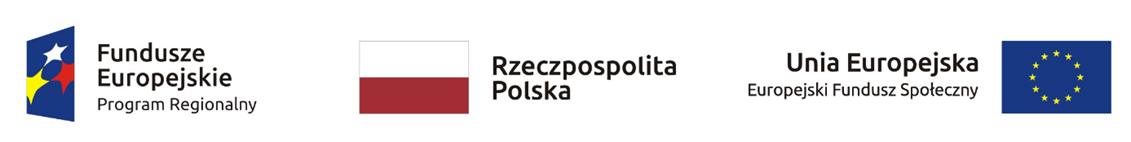 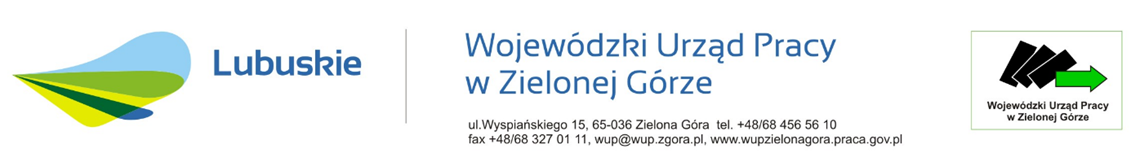 1. kryterium

Oprócz podania liczby kobiet i mężczyzn, należy podać odpowiedź na pytanie, czy któraś z tych grup znajduje się w gorszym położeniu i jaka jest tego przyczyna. 

Jeśli nie istnieją dokładne dane jakościowe lub ilościowe, należy skorzystać z danych jak najbardziej  zbliżonych do obszaru tematycznego i zasięgu oddziaływania projektu.

Dopuszczalne jest wykorzystanie danych pochodzących z badań własnych, pod warunkiem podania dokładnych informacji na temat badania.
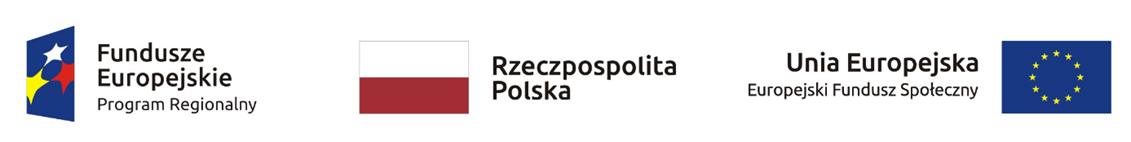 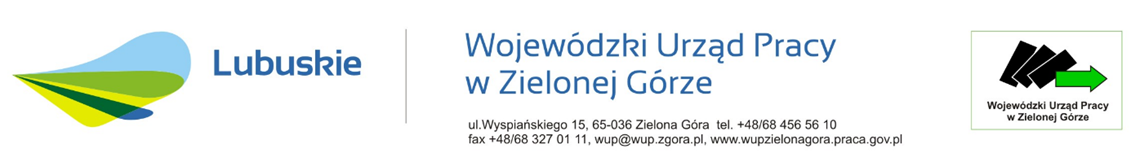 Rynek pracy – przykładowe problemy

niższe wskaźniki zatrudnienia kobiet
segregacja pozioma rynku pracy – dominacja kobiet w sektorach o niższych zarobkach i niższym prestiżu, niski udział kobiet w sektorach strategicznych dla rozwoju kraju, niski udział mężczyzn w zawodach „opiekuńczych”
segregacja pionowa rynku pracy – niski udział kobiet w procesach podejmowania decyzji – dysproporcje na stanowiskach kierowniczych
nierówności w wynagrodzeniach kobiet i mężczyzn
stereotypowe przekonania na temat kobiet i mężczyzn w postawach pracodawców
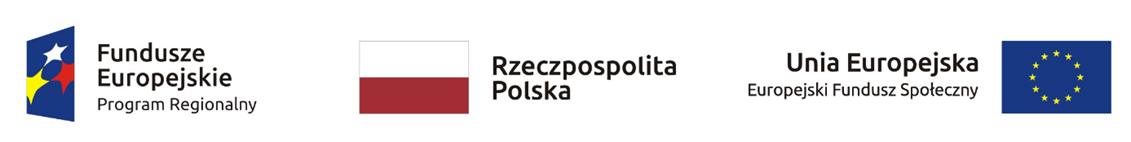 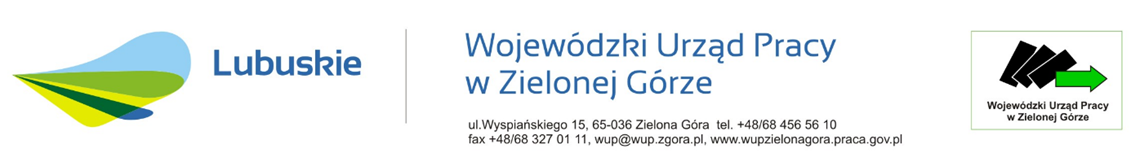 Kryteria oceny

2. Wniosek o dofinansowanie projektu zawiera działania odpowiadające na zidentyfikowane bariery równościowe w obszarze tematycznym interwencji i/lub zasięgu oddziaływania projektu.

Maksymalna liczba punktów – 2. 

Należy opisać działania na rzecz  osłabiania barier równościowych.
Szczególnie istotna jest rekrutacja i dopasowanie form wsparcia dla uczestniczek i uczestników. 
Istotne są również działania na rzecz godzenia życia zawodowego i prywatnego, a także zwalczania stereotypów ze względu na płeć w obszarze rynku pracy.
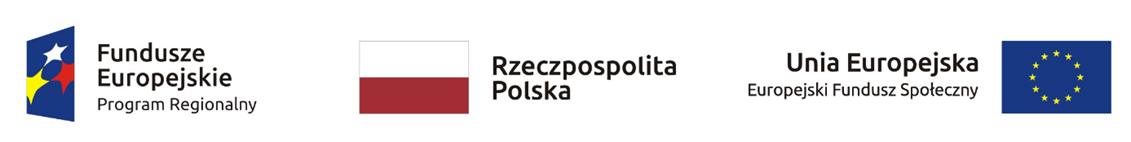 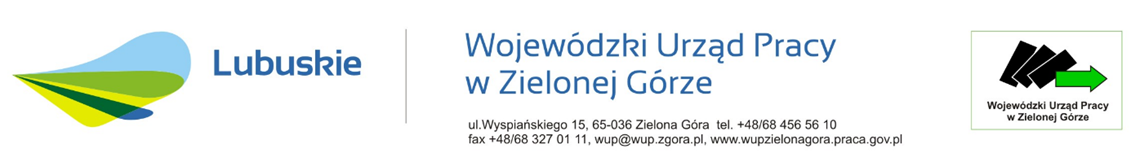 Kryteria oceny

3. W przypadku stwierdzenia braku barier równościowych, wniosek o dofinansowanie projektu zawiera działania, zapewniające przestrzeganie zasady równości szans kobiet i mężczyzn, tak aby na żadnym etapie realizacji projektu tego typu bariery nie wystąpiły. 

Maksymalna liczba punktów – 2.
	

4. Wskaźniki realizacji projektu zostały podane w podziale na płeć i/lub został umieszczony opis tego, w jaki sposób rezultaty przyczynią się do zmniejszenia barier równościowych, istniejących w obszarze tematycznym interwencji i/lub zasięgu oddziaływania projektu.
	
Maksymalna liczba punktów – 2.
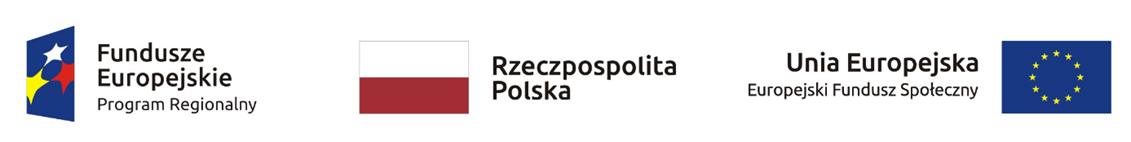 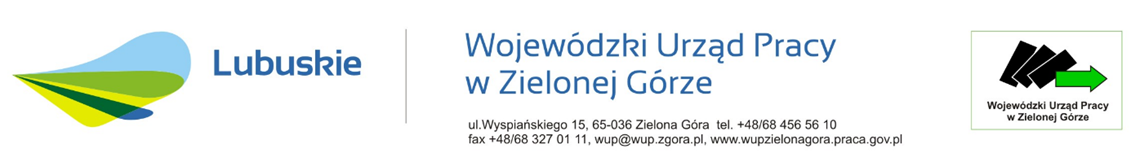 Kryteria oceny

5. We wniosku o dofinansowanie projektu wskazano jakie działania zostaną podjęte w celu zapewnienia równościowego zarządzania projektem.

Maksymalna liczba punktów – 1.

Informacja powinna zawierać propozycję konkretnych działań. 
Osoby zaangażowane w realizację projektu powinny posiadać wiedzę w zakresie obowiązku przestrzegania zasady równości szans kobiet i mężczyzn w odniesieniu do problematyki projektu i potrafić stosować ją w codziennej pracy. Zdobycie takiej wiedzy może się odbyć poprzez  poinformowanie personelu na temat możliwości i sposobów  zastosowania zasady równości szans kobiet i mężczyzn w projekcie.
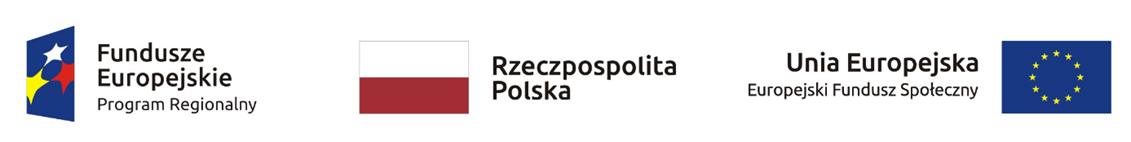 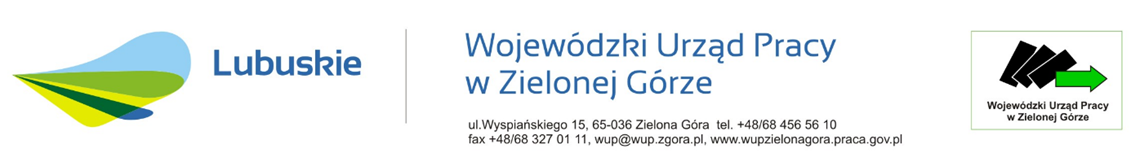 5. kryterium

Włączenie do projektu osób, np. konsultantów, doradców, posiadających udokumentowaną wiedzę i doświadczenie w prowadzeniu działań z zachowaniem zasady równości szans kobiet i mężczyzn. 
Zapewnienie takiej organizacji pracy zespołu projektowego, która umożliwia godzenie życia zawodowego z prywatnym, np. elastyczne formy zatrudnienia lub godzin pracy – należy wskazać konkretne działania w tym zakresie.   

UWAGA! 
Równościowe zarządzanie projektem nie oznacza zatrudnienia równej liczby kobiet i mężczyzn.
Do spełnienia kryterium nie wystarczy deklaracja, że projekt będzie zarządzany równościowo.
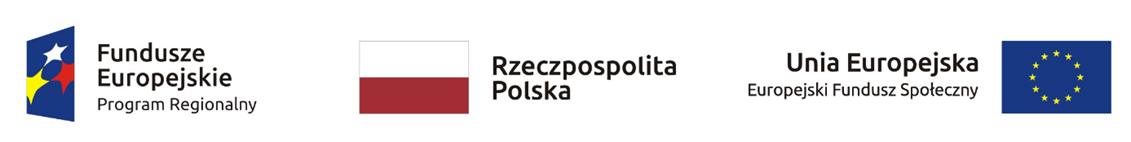 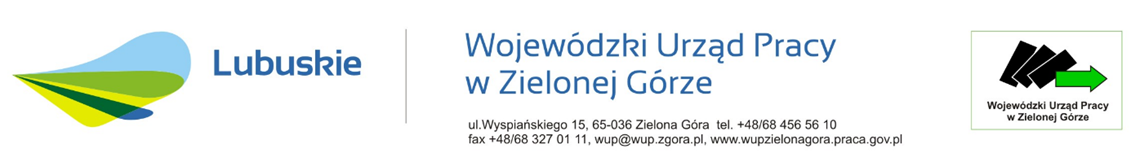 Dziękuję za uwagę.



IOK udziela wyjaśnień w kwestiach dotyczących konkursu:


telefonicznie - pod nr.  68 456 56 04  
pod adresem poczty elektronicznej: efs@wup.zgora.pl
w siedzibie WUP w Zielonej Górze, ul. Wyspiańskiego 15, pokój 311
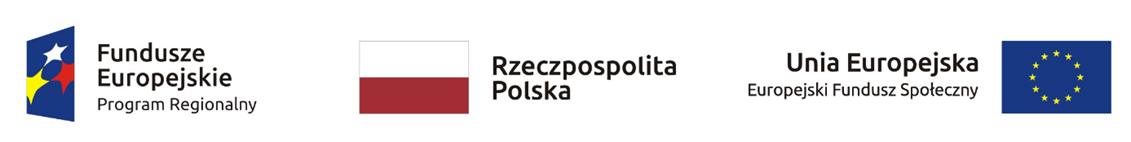